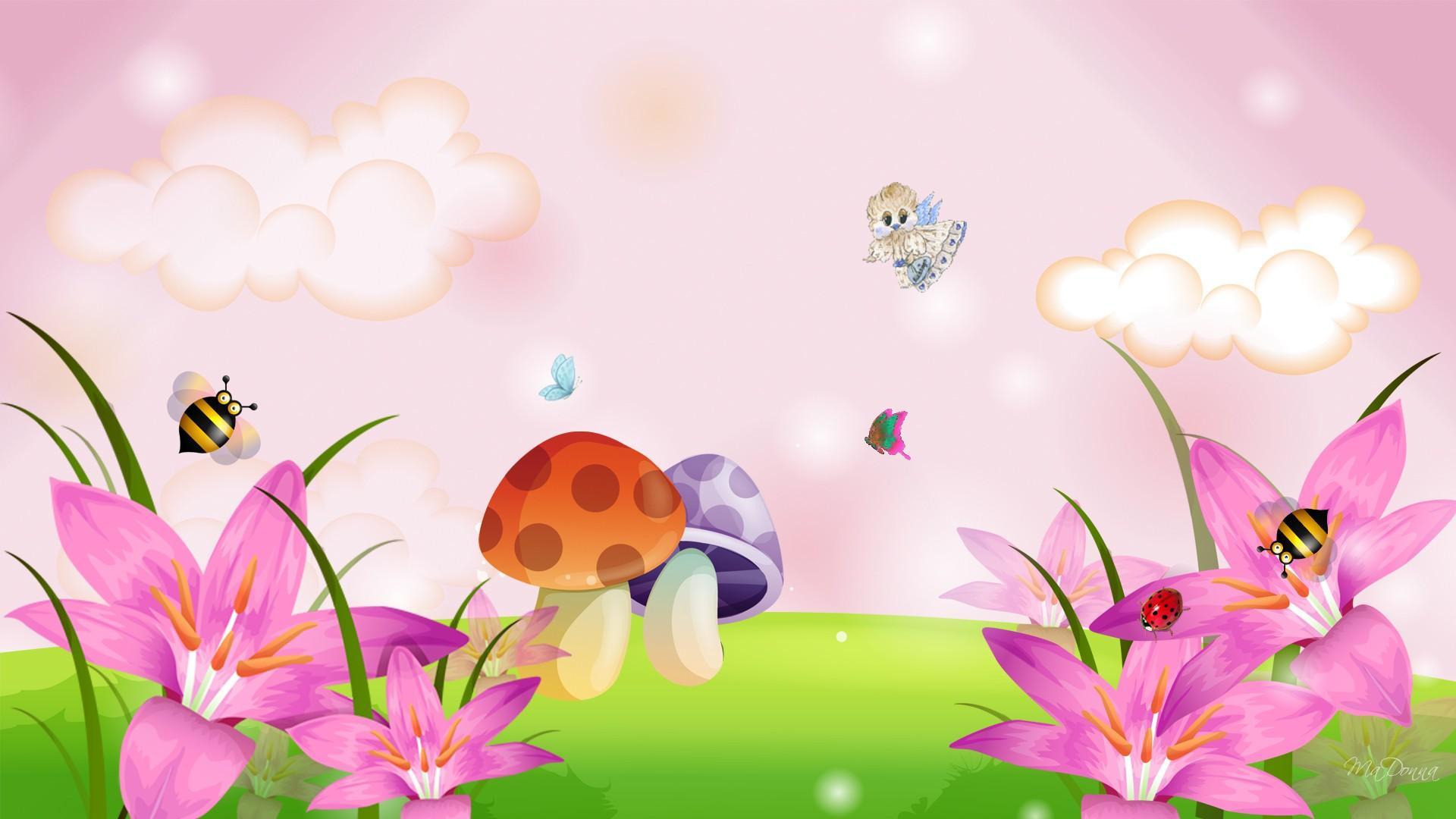 ỦY BAN NHÂN DÂN QUẬN LONG BIÊN 
TRƯỜNG MẦM NON GIANG BIÊN
LĨNH VỰC PHÁT TRIỂN THẨM MỸ
Đề tài : Dạy hát: “Cháu yêu cô chú công nhân”
                    Trò chơi : Tai ai tinh 

                     Lứa tuổi : MGN (4 – 5 tuổi )
Giáo viên: Nguyễn Thị Bích Phượng 
         Đỗ Thị Hường
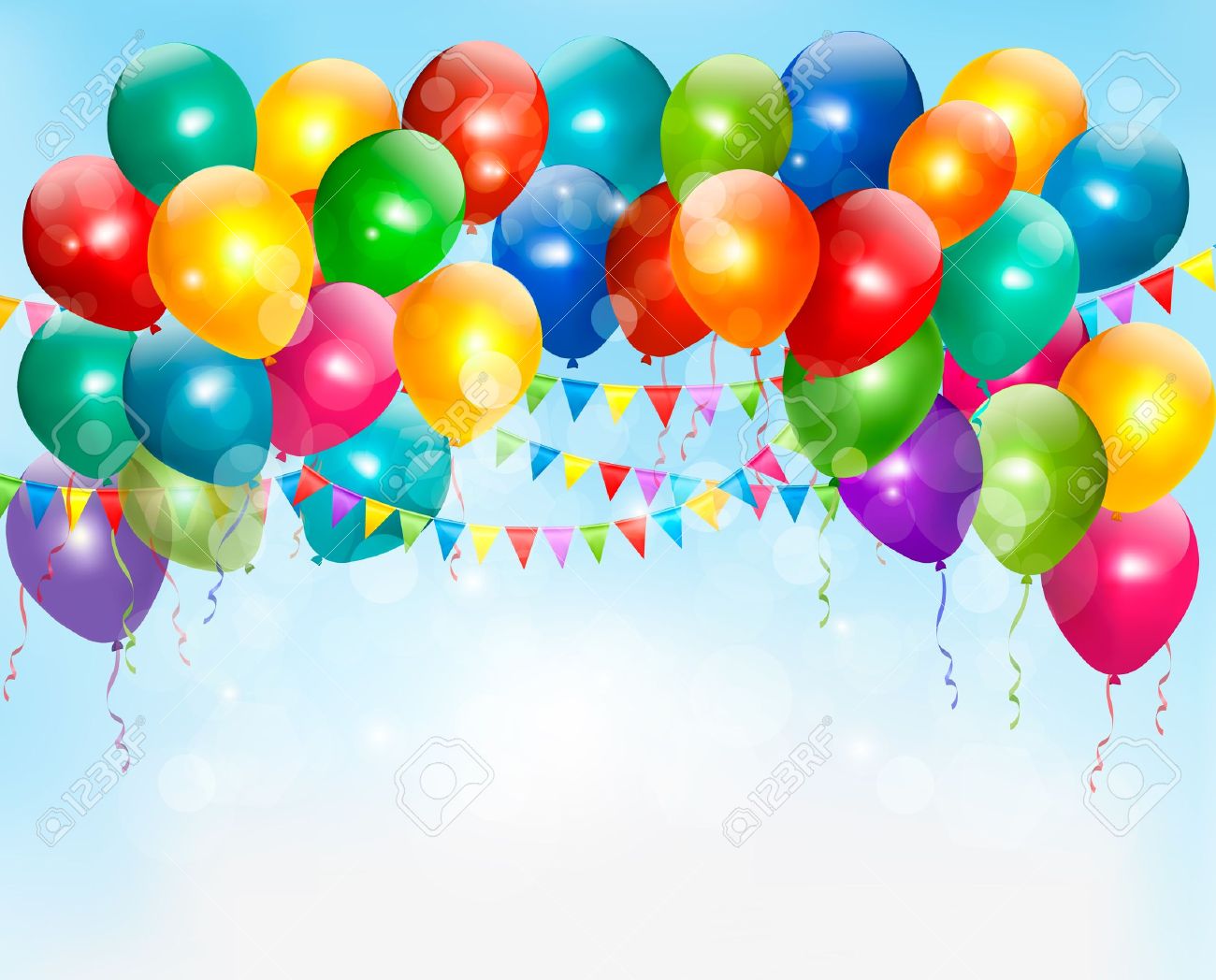 Ổn định tổ chức
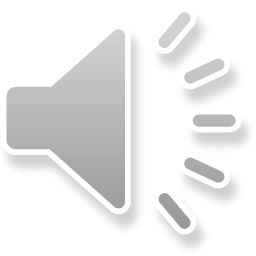 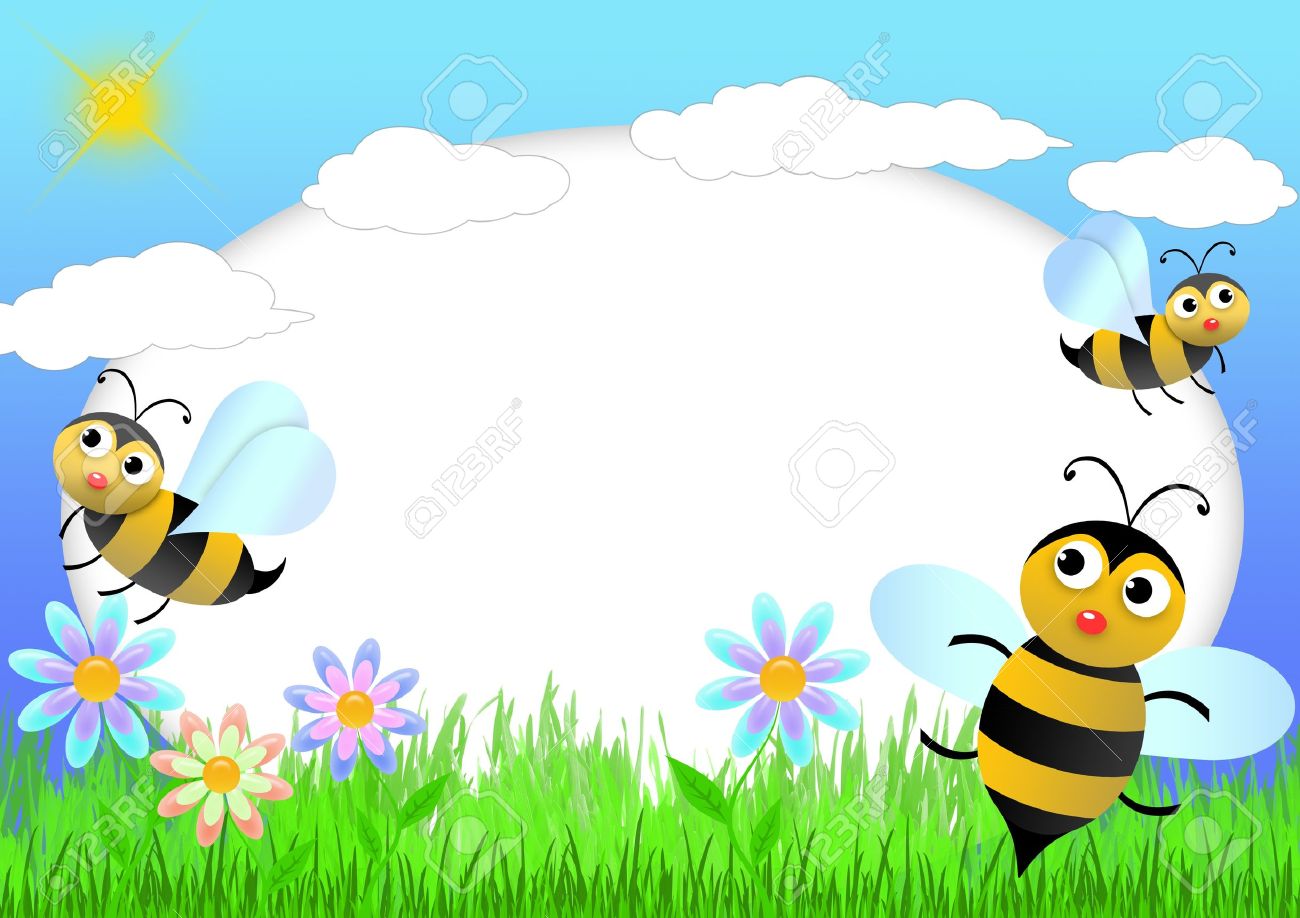 Dạy hát :
Cháu yêu cô chú công nhân
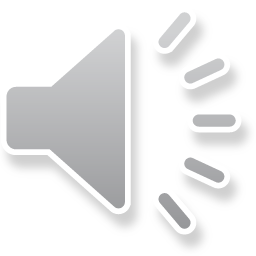 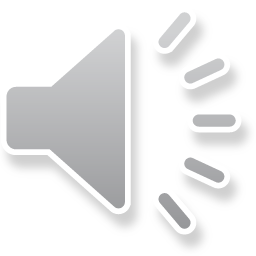 Tµi n¨ng táa s¸ng
Trß ch¬i: “ Tai ai tinh  ”
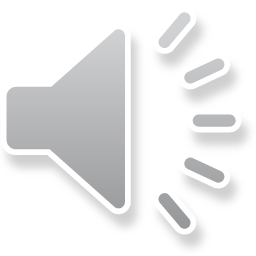 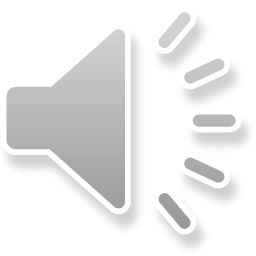 2
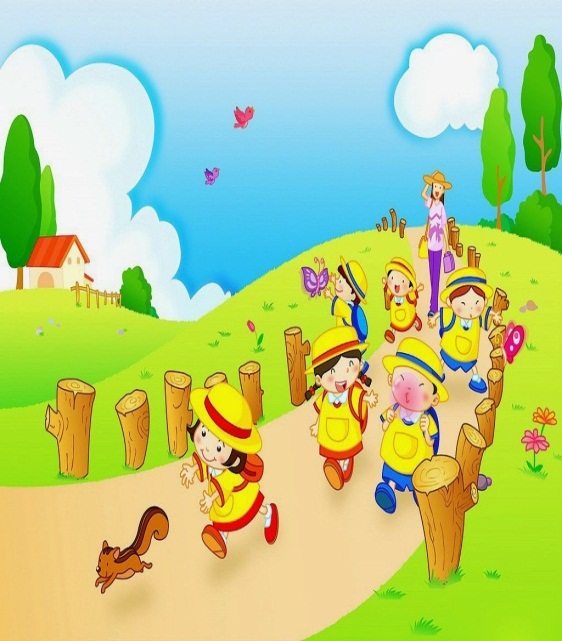 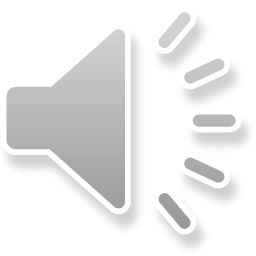 3
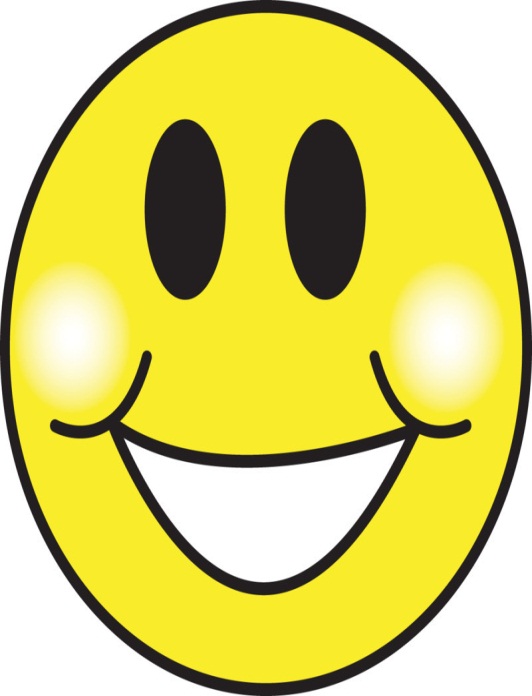 1
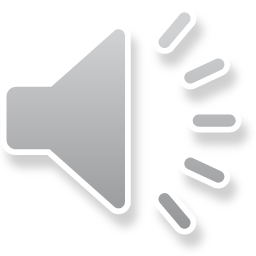 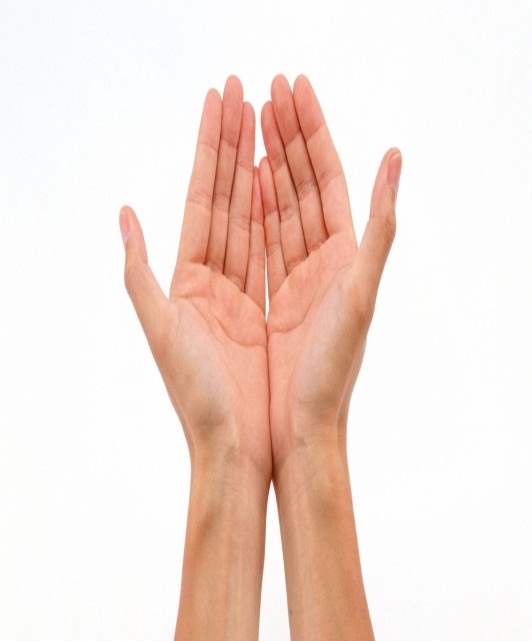 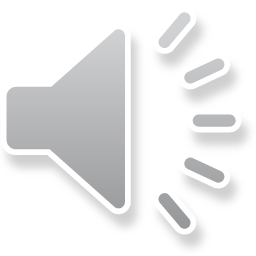 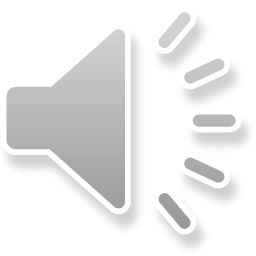 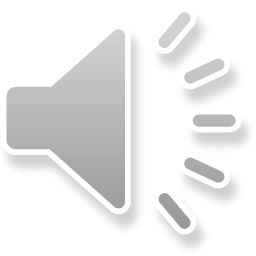 4
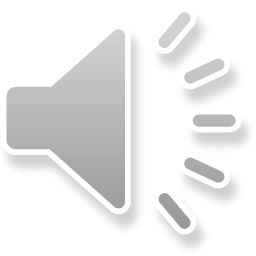 6
5
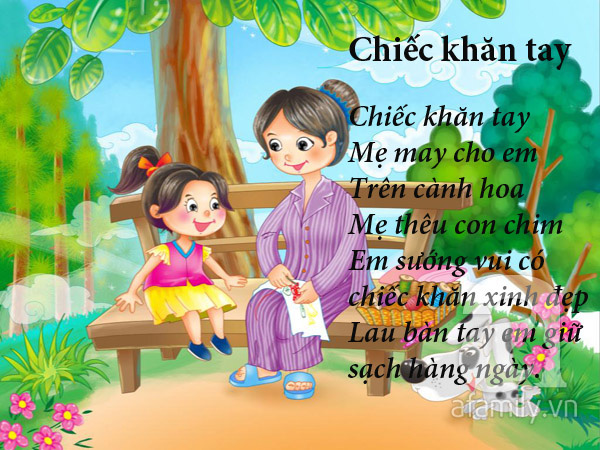 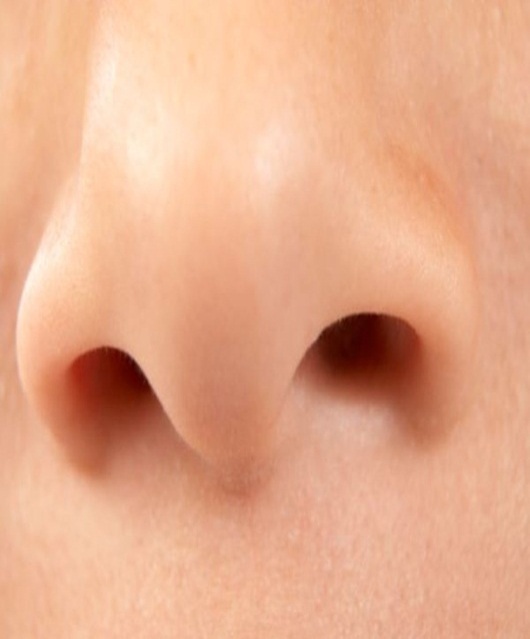 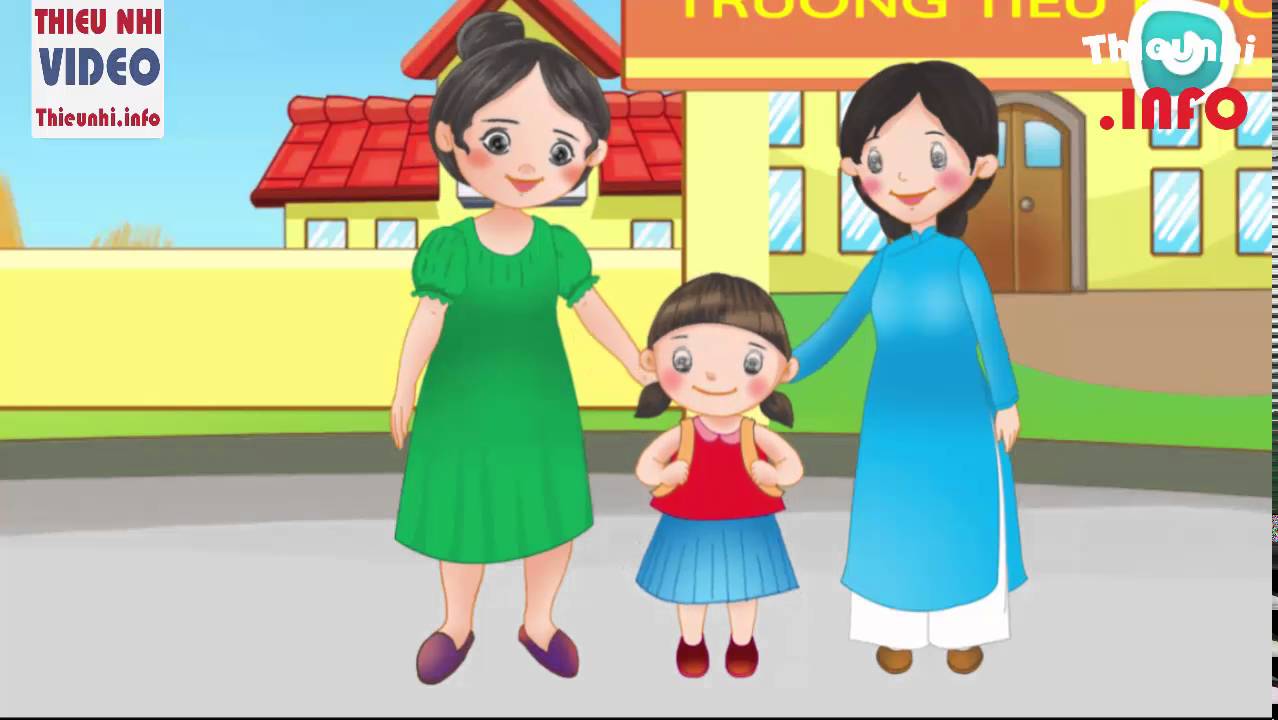 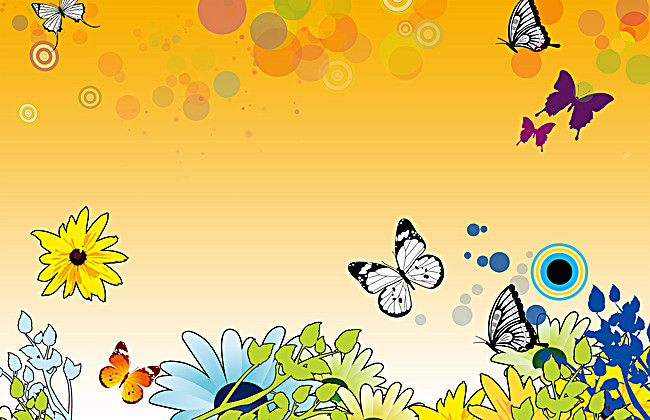 KẾT THÚC
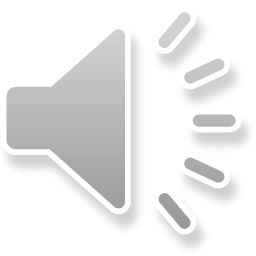 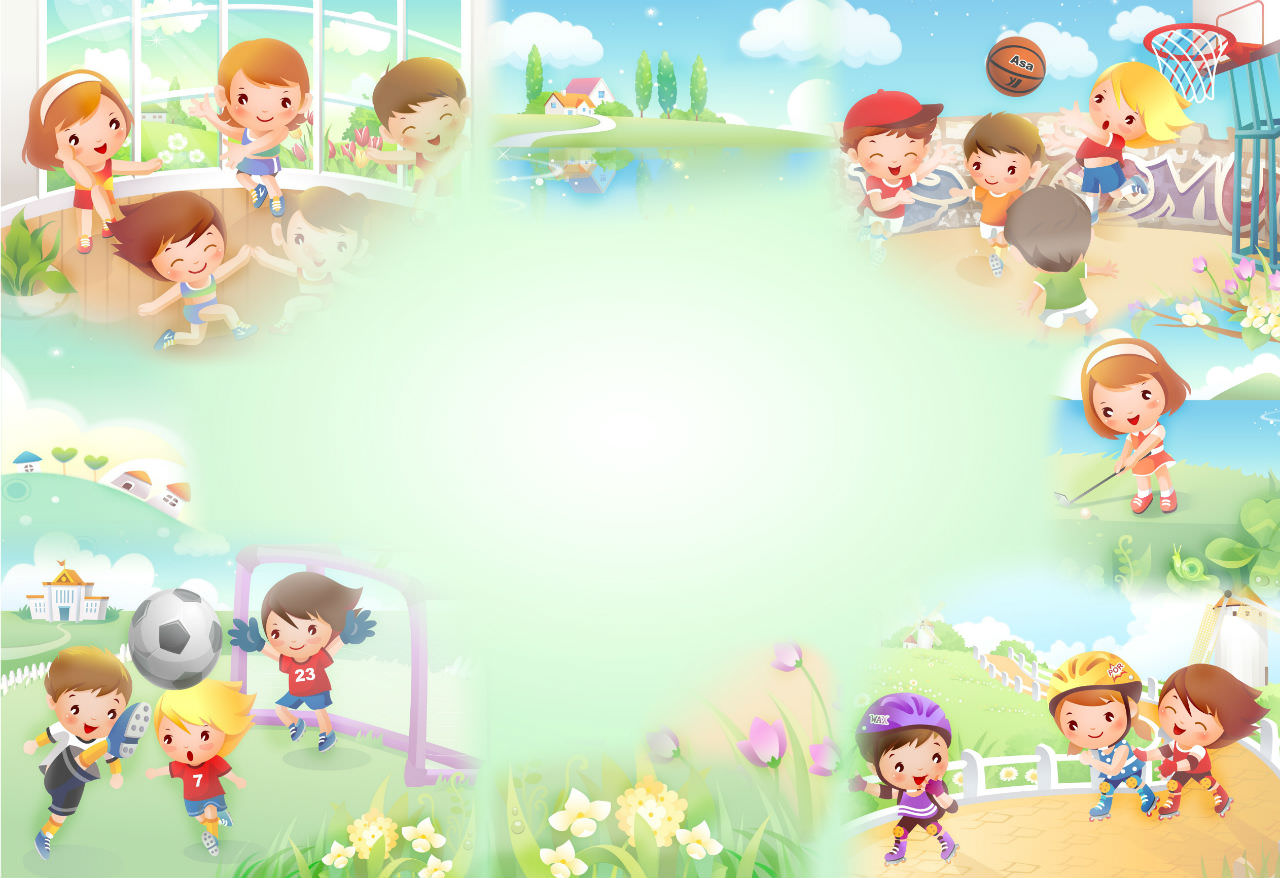 Xin chân thành cảm    ơn các cô và các con .